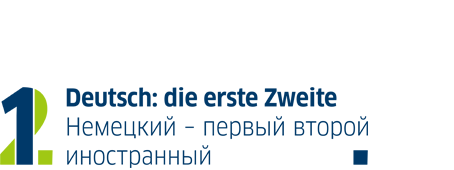 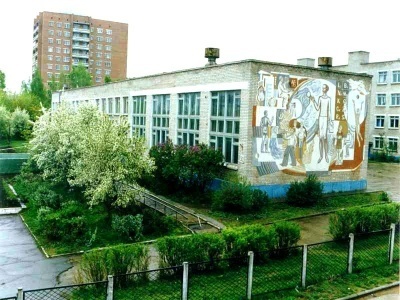 Гимназия №1 г. Кирово-Чепецк
Учитель немецкого языка
 Ситникова Ольга Николаевна
Тебе нравится изучать немецкий язык?
Рефлексия
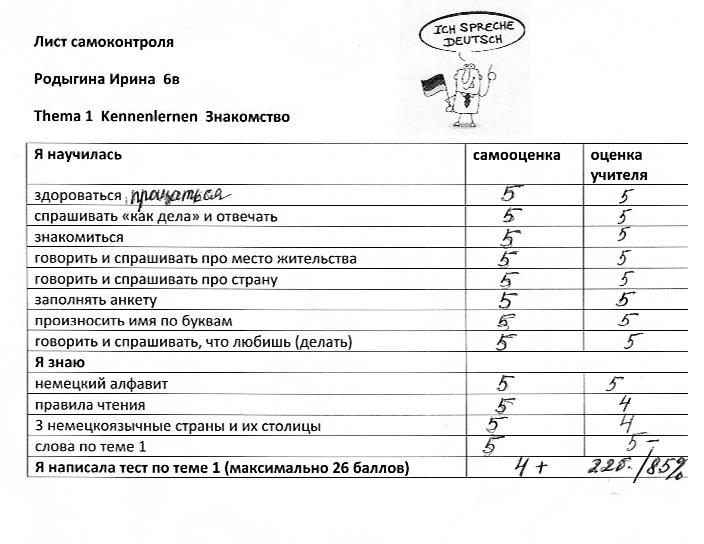 Рефлексия
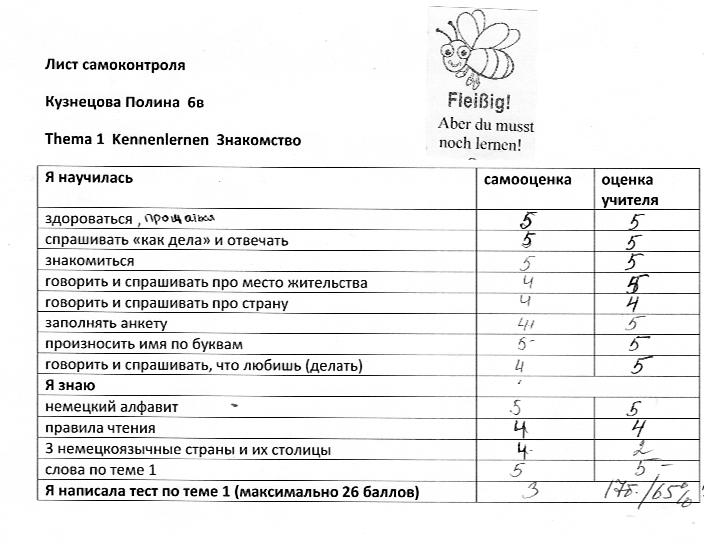 Видеофрагменты
Покажи картинку и назови животное
Ich sitze im Grünen und liebe …
Der Die Das
der die das
Memory- Spiel
Bingo
Внеурочная деятельность: настольная игра «Путешествие по Германии»
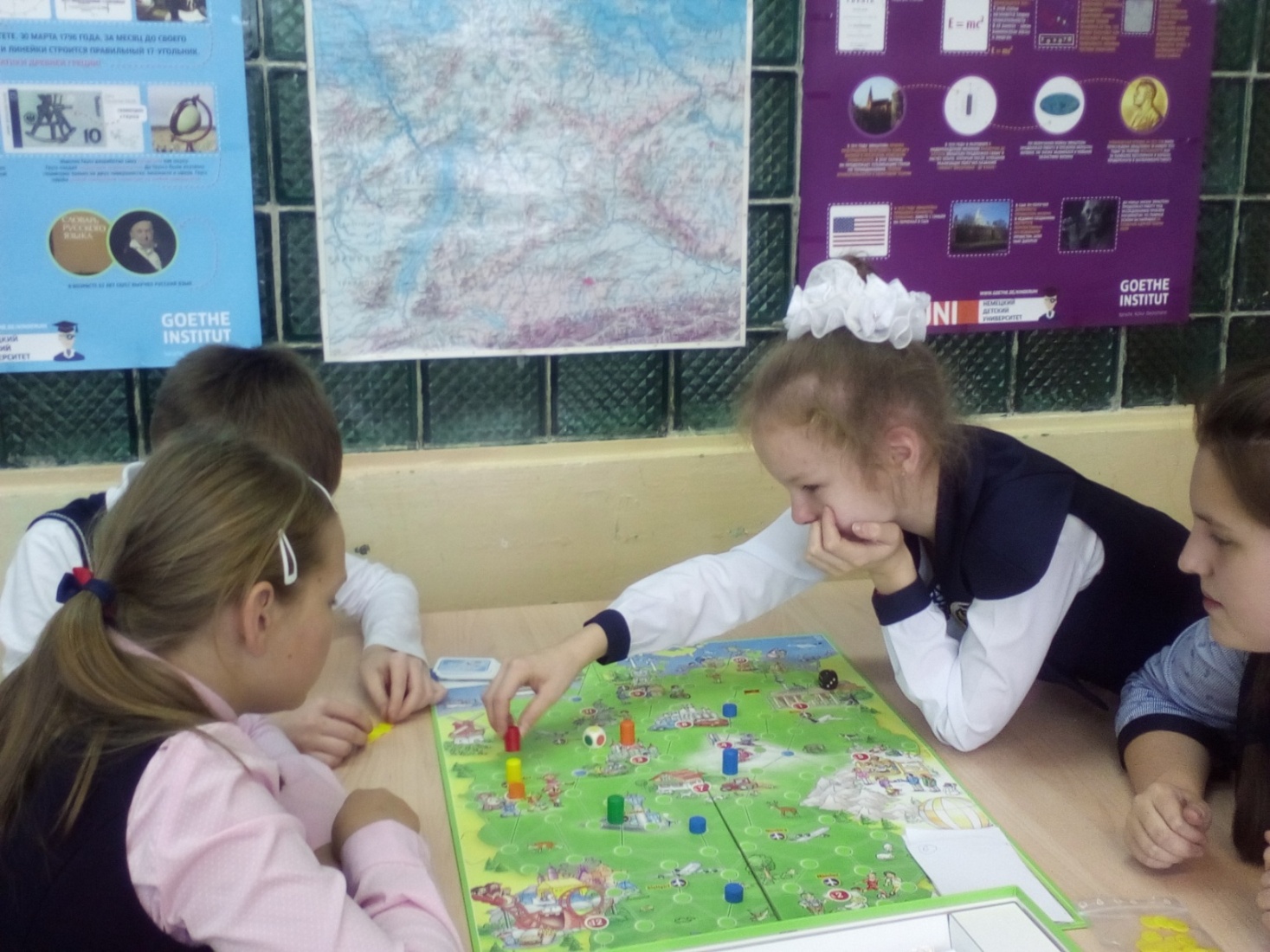 Проект «Цифровой алфавит: Музыкальная Германия»
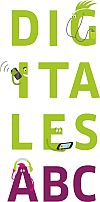 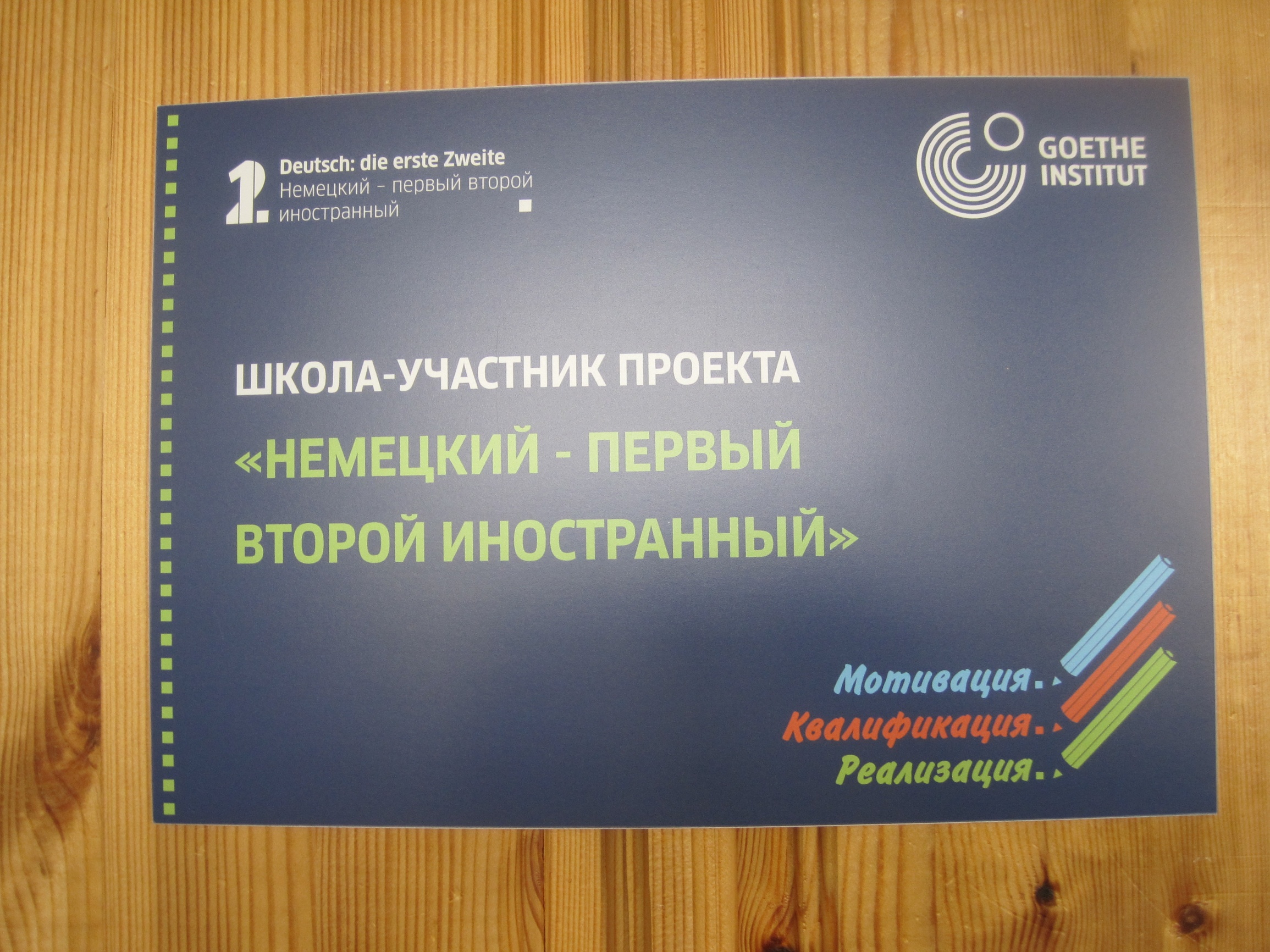